Blended Learning International Train the Train (BLITT)
JOURNAL (A4)

Damian Gordon
Lecturer in Computer Science
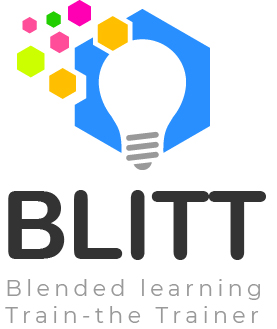 To Design, Develop, and Evaluate Quality Blended Learning
Teaching Activity
You just need to do 10 hours of blended learning, so that could do 4 hours online, and 6 in the classroom, or 2 hours in the classroom and 8 online or any mixture you want.
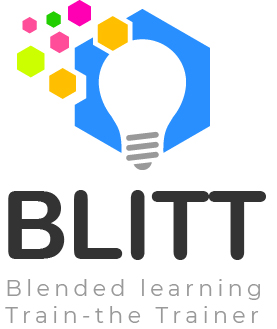 Who’s presenting?
To Design, Develop, and Evaluate Quality Blended Learning
Teaching Activity
For each lesson, can you record the following information:
Title of the Lesson
Date and Time of Lesson
Expected Class size
Location of the Lesson
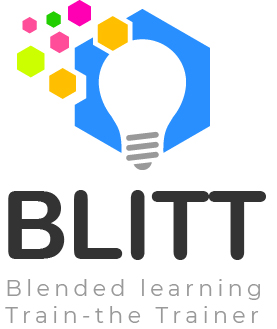 Who’s presenting?
To Design, Develop, and Evaluate Quality Blended Learning
Teaching Activity
Consider these questions BEFORE the lesson:

What are the key points of the lesson?
How was this lesson taught previously?
What changes are you planning to make?
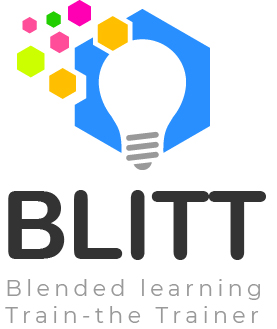 Who’s presenting?
To Design, Develop, and Evaluate Quality Blended Learning
Teaching Activity
Consider these questions AFTER the lesson:

What went well?
What went badly?
What surprised me?
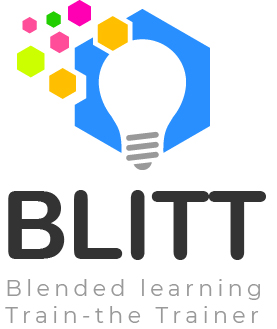 Who’s presenting?
To Design, Develop, and Evaluate Quality Blended Learning
Teaching Activity: Sample
Sample on following pages:
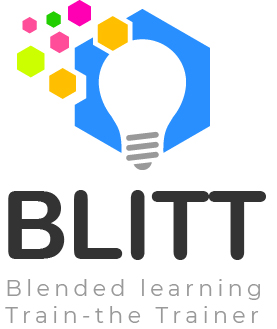 Who’s presenting?
To Design, Develop, and Evaluate Quality Blended Learning
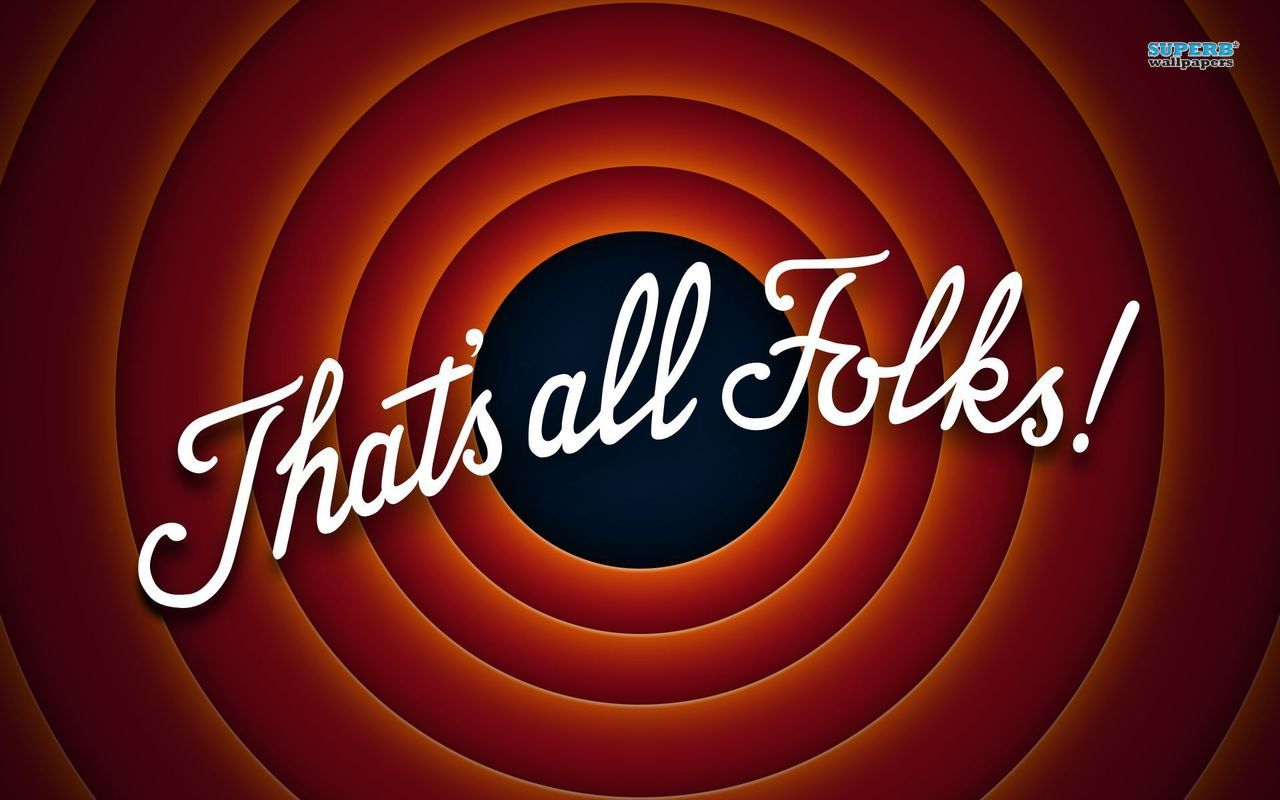